Әлеуметтік желі
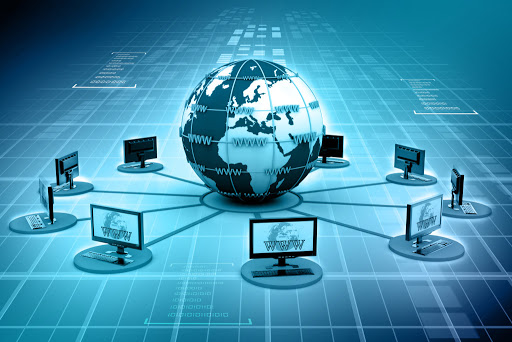 Әлеуметтік желілер-бұл:Қызықты және пайдалы ақпараттың бірегей ағыны. Әр түрлі білім беру жобаларының сайттары, пәндерді тереңдетіп оқытуға арналған топтар, аудиокітаптар мен шет тілдерінде анық айтылатын және сауатты сөйлей алатын жазбалар кітапханалары;Пәтерден шықпай, бүкіл әлеммен қарым-қатынас жасау. Әлеуметтік желілердің көмегімен достар мен пікірлестерді табу оңай. Музыка, өнер, спорт, шығармашылық, ғылым тілдік тосқауылдарды біріктіреді. Әлеуметтік желілер бұған ықпал етеді.
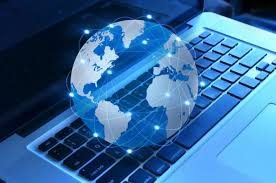 Оқушыларға кеңес!     Бәрімізге белгілі әлеуметтік желінің пайдалы жақтары ғана емес,зиянды жақтары да бар.Сол зиянды жақтарынан қорғану керек!      Зиянды немесе пайдасыз ақпаратпен шұғылданбау!     Пайдасы туралы айтар болсақ, уақытты тиімді пайдаланып әлеуметтік желілерінен түрлі мәліметтер алуға болады. Қашықтықтан оқытудың да мүмкіндігі бар. Ал енді зиянды жағына тоқталар болсақ, бала денсаулығына, психологиясына кері әсері де аз емес. Солардан сақтану қажет!      Әлеуметтік желіде белгілі бір уақытта ғана отыру!    Берілген тақырып бойынша ғана мәліметтермен,зерттеулермен танысу!
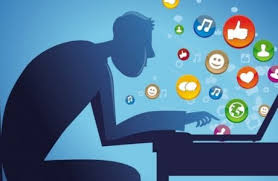 Пайдалы жақтары ақпарат ала отырып, өздерінің әлеуметтік желі туралы білімдерін арттырады. өз ойларын жетік меңгерте алады. әлеуметтік желідегі пайдалы топтармен таныстыра отырып, олармен қалай байланысу жолдарын көрсете алады.
Назарларынызға рахмет!!!